福祉職員キャリアパス対応生涯研修課程受講の手引き＜初任者・中堅職員・チームリーダー＞
この研修は福祉職員が自ら歩んできた道を振り返り、また、新たな知識や体験を通して
自らの将来像を描き、職業人生の意味を深め、その価値を高めることをねらいとしています。
➤働き続けることの力となり、ひいては利用者サービスの向上につながります。
■研修の目的
・福祉職員が自らのキャリアアップの道筋を描き、それぞれのキャリアステージ（初任者・中堅・チームリーダー・管理職）に応じて共通に求められる能力を、段階的・体系的に習得することを支援します。
・各法人、事業所が主体的に職員のキャリアパスを整備し、これに沿った職員育成施策を確立・実　  
    施することを支援します。
1
■研修の特徴
・福祉職員のキャリアパスに応じた資質向上を段階的・体系的に図ります。
・あらゆる事業種別・職種を横断した福祉職員全般を対象としています。
・職場が整備するキャリアパスと、職員の描くキャリアデザインを支援し、相互理解を促します。
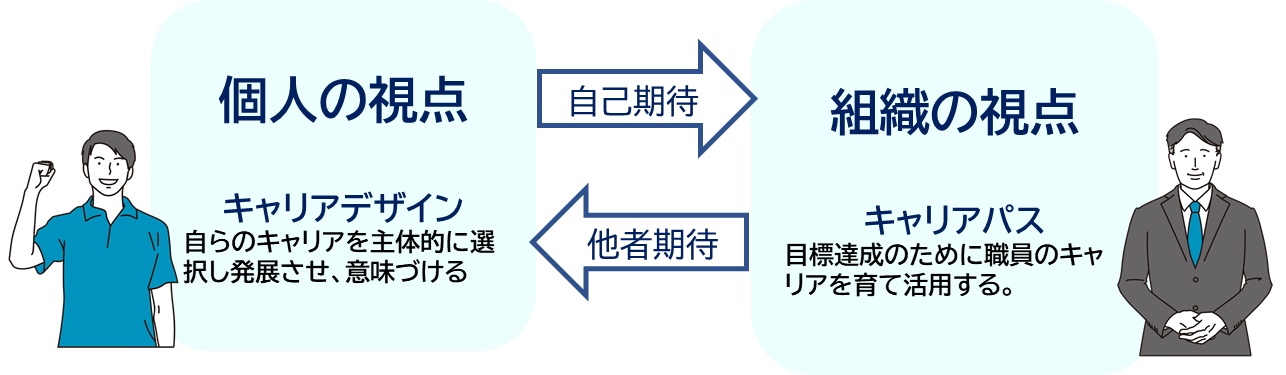 ■研修の意義
　日頃仕事をしている中では、自分の想いや今後の目標を紐解いて考える機会を持つことは
　なかなか難しいもの。
　　➤この研修ではそれらとじっくり向き合い、自身の職業人生の目標や、そこへ到達するための
　　　道のりを“言語化”することをサポートします。
2
科目4
人材育成・能力開発
科目5
業務課題の解決と実践研究
科目6
リスクマネジメント
科目7
多職種連携・地域協働
科目8
組織運営管理
科目１
キャリアデザインとセルフマネジメント
■研修で学ぶ内容＜科目概念図＞
科目2
福祉サービスの基本理念と倫理
科目3
メンバーシップ
基軸科目
(ﾃｷｽﾄ第1章)
基礎科目
(ﾃｷｽﾄ第2・3章)
啓発科目
(ﾃｷｽﾄ第4～8章)
重点科目
職場内研修あるいは事業者団体・専門職団体等の研修課程との連携
3
■研修プログラムの構成（自己学習12時間相当、面接授業17時間）
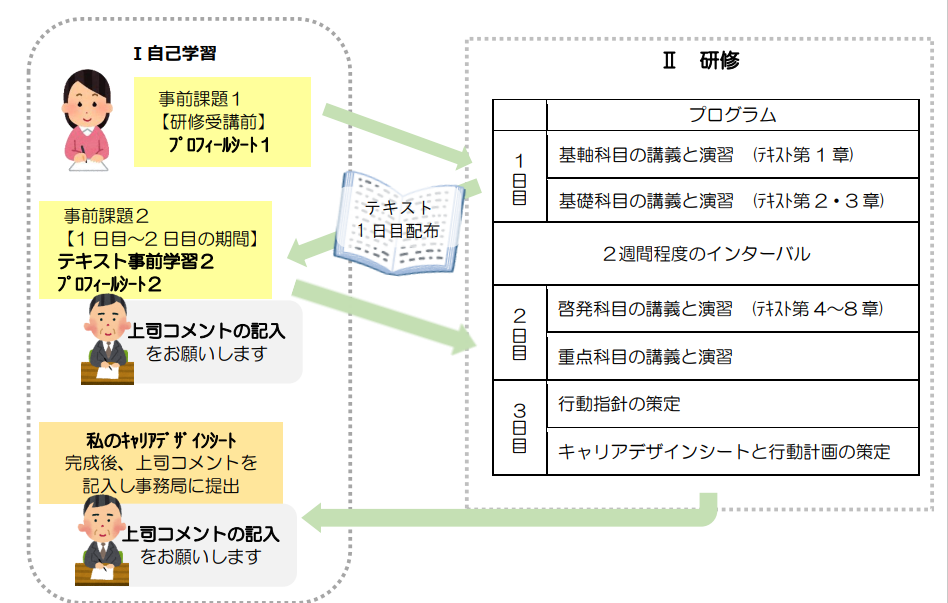 4
■研修プログラムの進行について
受講者が受け身で知識や技術を学び習得する教授法ではなく、参加型のワークショップが中心です。　　　　　　　　　　　　　　　　　　　　　　　　　　　　　　　　　　　　　　　　主体的、対話的に学ぶプログラムのなかで、受講者が共に学びあい、新たな気づきを与え合う研修となっています。
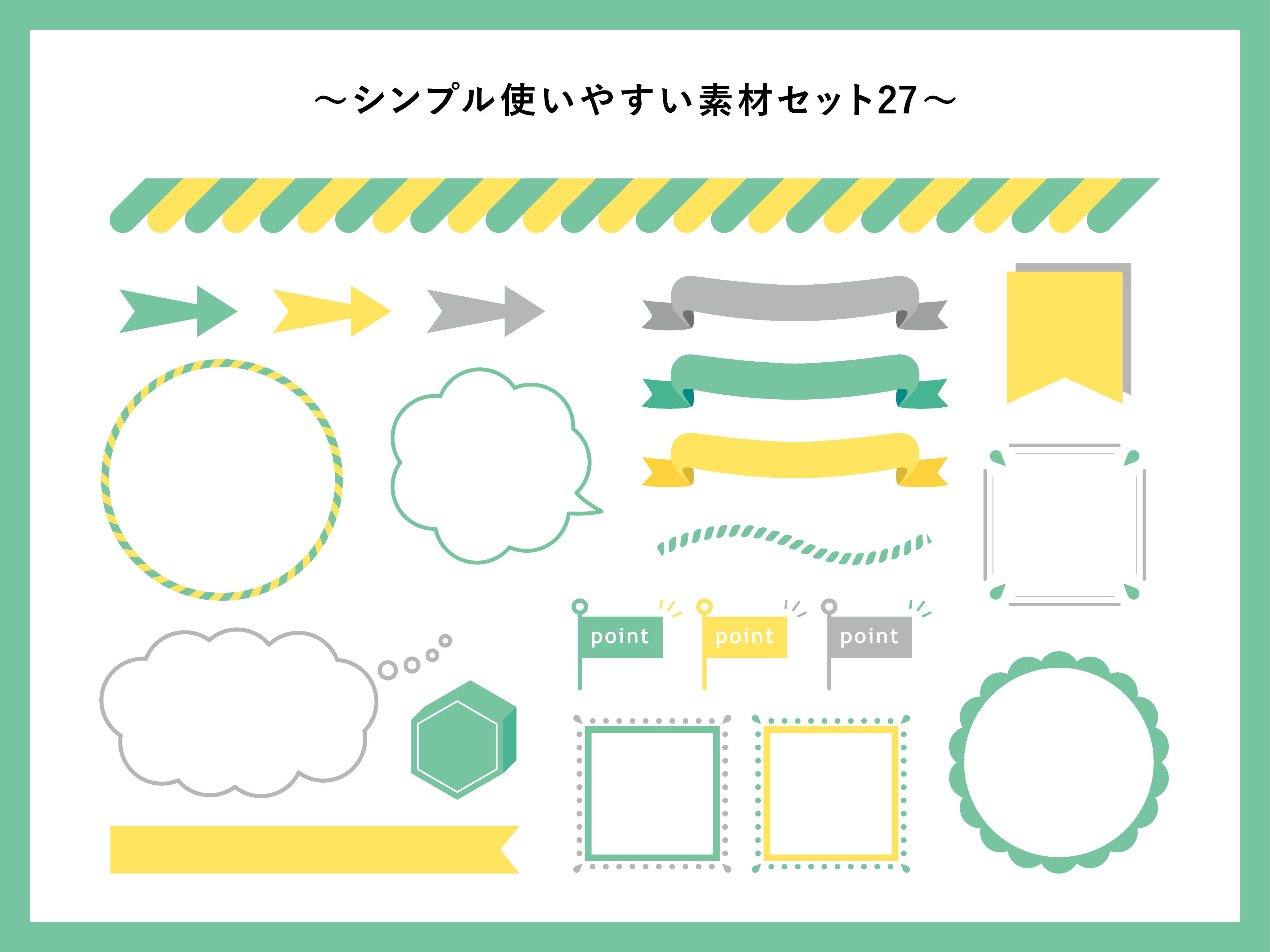 ＜参加型研修の３つの約束＞　

１．進んで発言する
　ー自身の考え方や意思をまとめ、適切に表現し理解してもらいましょう。
　ー相手の理解、納得、共感が影響力の源泉です。

２．人の話によく耳を傾ける
　ー主張と傾聴のバランスが大切です。
　ー他者の話にどれだけ耳を傾けられるかは、対人関係の基本スキル！

３．時間を意識する
　ー職業人は時間を意識する必要があります。
　ー時限のなかでより高い成果を目指します。

　　＊研修テキストより
＜過去の受講者アンケートから＞

＊グループワークに苦手意識があ　
　りましたが、他の方と意見を交　
　わすことで新たな気づきがあり
　楽しむことができました。

＊自分の意見を発表することに
　自信が持てるようになりました。
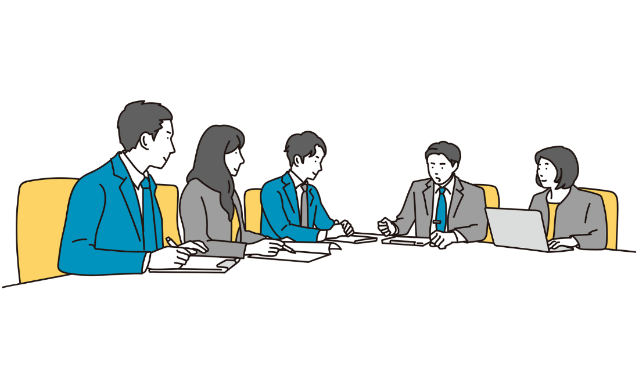 5
■研修で使用する各種シートについて＜事前課題・事後課題＞
本研修は「集合研修」と「自己学習（事前課題・事後課題）」の組み合わせで実施します。
「事前課題」も研修の大切なプログラムの１つです。　　
 日々のお仕事と並行しての取り組みとなりますが、どうぞよろしくお願いします。
＜研修での活用方法＞

　・自己学習での気づきや整理してきたことを再確認しながら、さらに新たな視点を加え、
　　より深い学習となるように活用させていただきます。

　・各種シートは、研修の集大成である「私のキャリアデザインシート」に連動しています。
6
■研修で使用する各種シートについて＜事前課題・事後課題＞
・各種様式は、当会ホームページからダウンロードすることができます！
・手書き、パソコン入力どちらでもOKです。
・事前課題（自己のプロフィールシート１・２、テキストの事前学習シート）は
　コピーしてご持参いただきますが、白黒コピーでOKです。
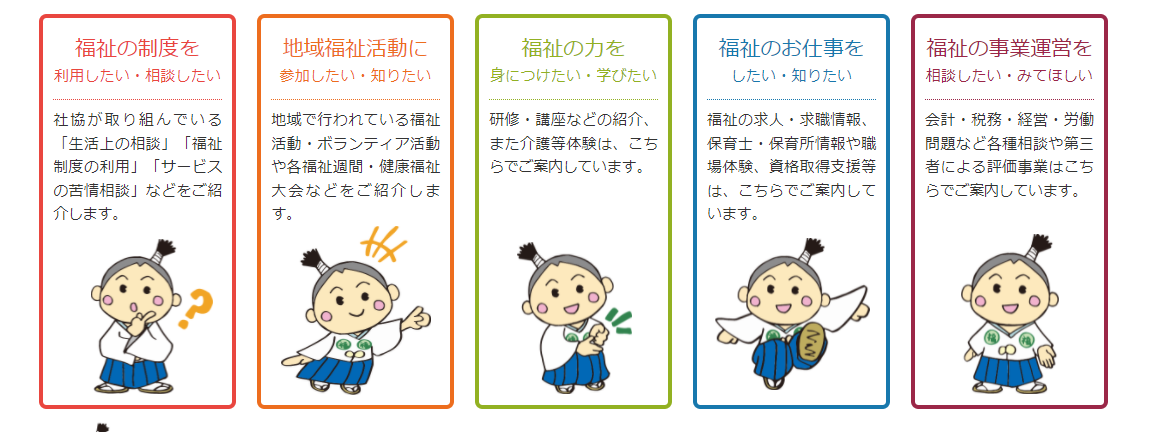 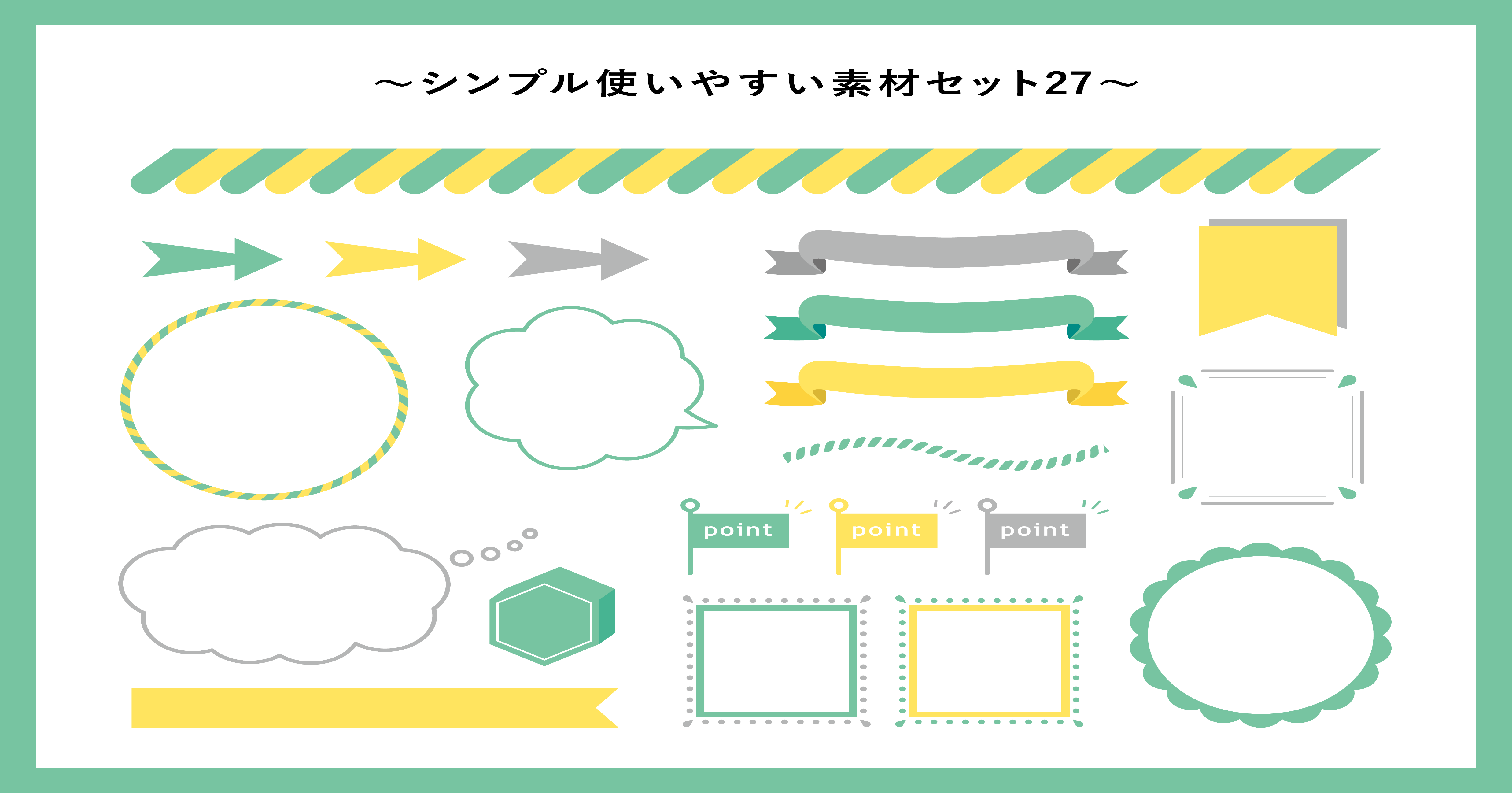 様式のダウンロードは
ホームページからお願いします

　http://shizuoka-wel.jp/
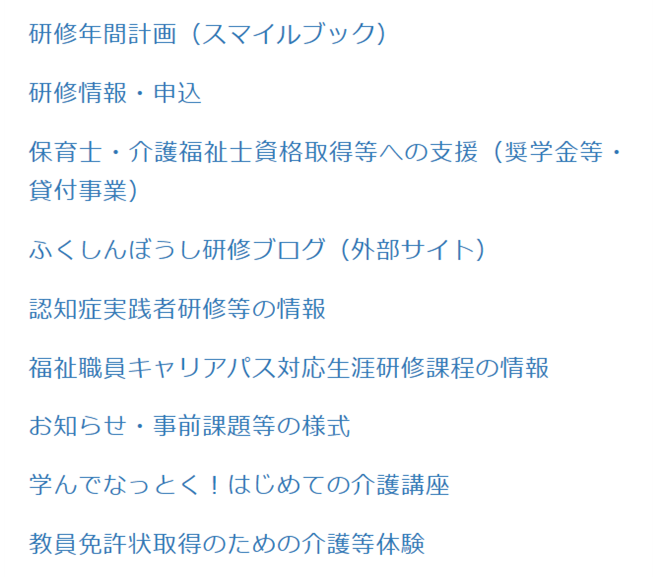 http://shizuoka-wel.jp/learn/fukusi-syokuin/
7
■研修事務局
　（福）静岡県社会福祉協議会・社会福祉人材センター研修課

　　　　■TEL：054-271-2174
　　　
　　　　 ■LINE： @757qnztf
　　　　　　＊LINEの場合はお返事までにお時間をいただくことがありますので、
　　　　　　　　お急ぎの場合はお電話にてお願いいたします。


・課題の記入の仕方がわからない。
・研修内容について知りたいことがある　等
　ご不明点や心配事がありましたら、ご遠慮なくお問い合わせください。
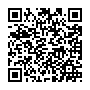 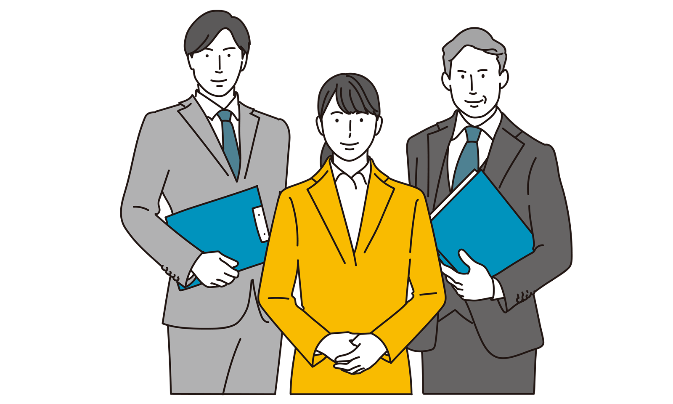 8